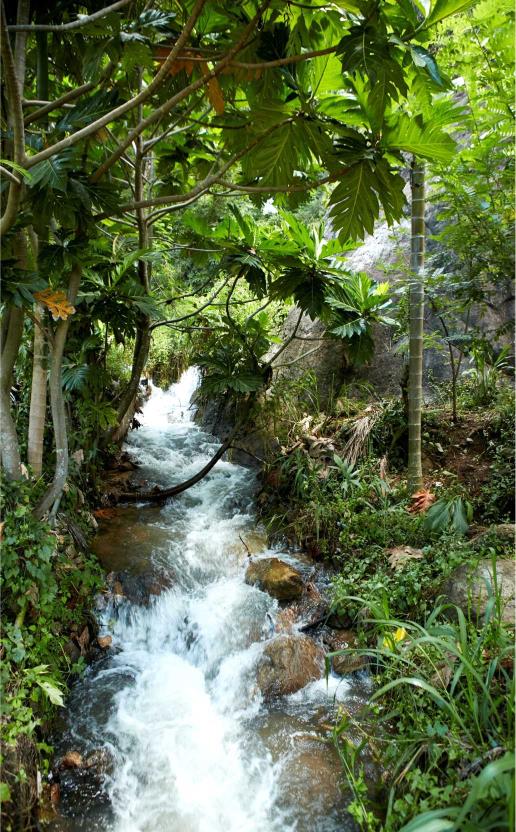 Summaries of safeguards information:Requirements, key considerations and lessons so far
Steve Swan
13 June 2018 | Accra
Contents
UNFCCC requirements

GCF requirements 

Progress and lessons
[Speaker Notes: STRUCTURE – options suggested by country, donor and civil society informants during stakeholder consultations for (2015) UN-REDD SIS paper: -
a narrative summary; 
a summary of information by indicator; 
a detailed principles, criteria and indicator framework
any combination of the above


LINKS TO SIS – as above]
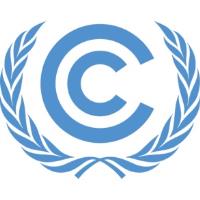 UNFCCC guidance – overview
STRUCTURE? 	-	no UNFCCC-required structure 
		
CONTENT ?	-   	guidance recently been adopted by CoP21 (next slide…)

WHEN? 	- 	summaries should be submitted with national 				communications (every 4 years)
		 - 	directly to the UNFCCC REDD+ web platform on 				a voluntary basis (whenever)
		 - 	commencing upon implementation of 					REDD+ actions

LINKS TO SIS?	-	no explicit requirement for summaries of information 			to be outputs of the SIS
		-   	many countries stated that, once operational,  			    	national-level SIS should inform summaries
[Speaker Notes: STRUCTURE – options suggested by country, donor and civil society informants during stakeholder consultations for (2015) UN-REDD SIS paper: -
a narrative summary; 
a summary of information by indicator; 
a detailed principles, criteria and indicator framework
any combination of the above


LINKS TO SIS – as above]
4.
UNFCCC Guidance on summaries 

Decision 
17/CP.21 (Paris)
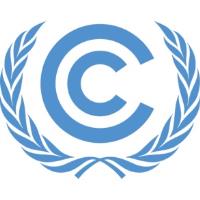 5.a
5.b
5.c
5.d
6.
7.
[Speaker Notes: Red -	Countries ‘should’’ provide this information
Orange -	Countries are ‘strongly encouraged’ to provide this information
Green -	Countries are ‘encouraged’’ to provide this information

Colour coding used throughout in slide titles]
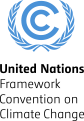 Phase III - safeguards requirements 
for results-based payments
Phase III- safeguards requirements 
for results-based payments
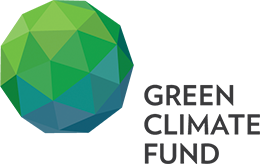 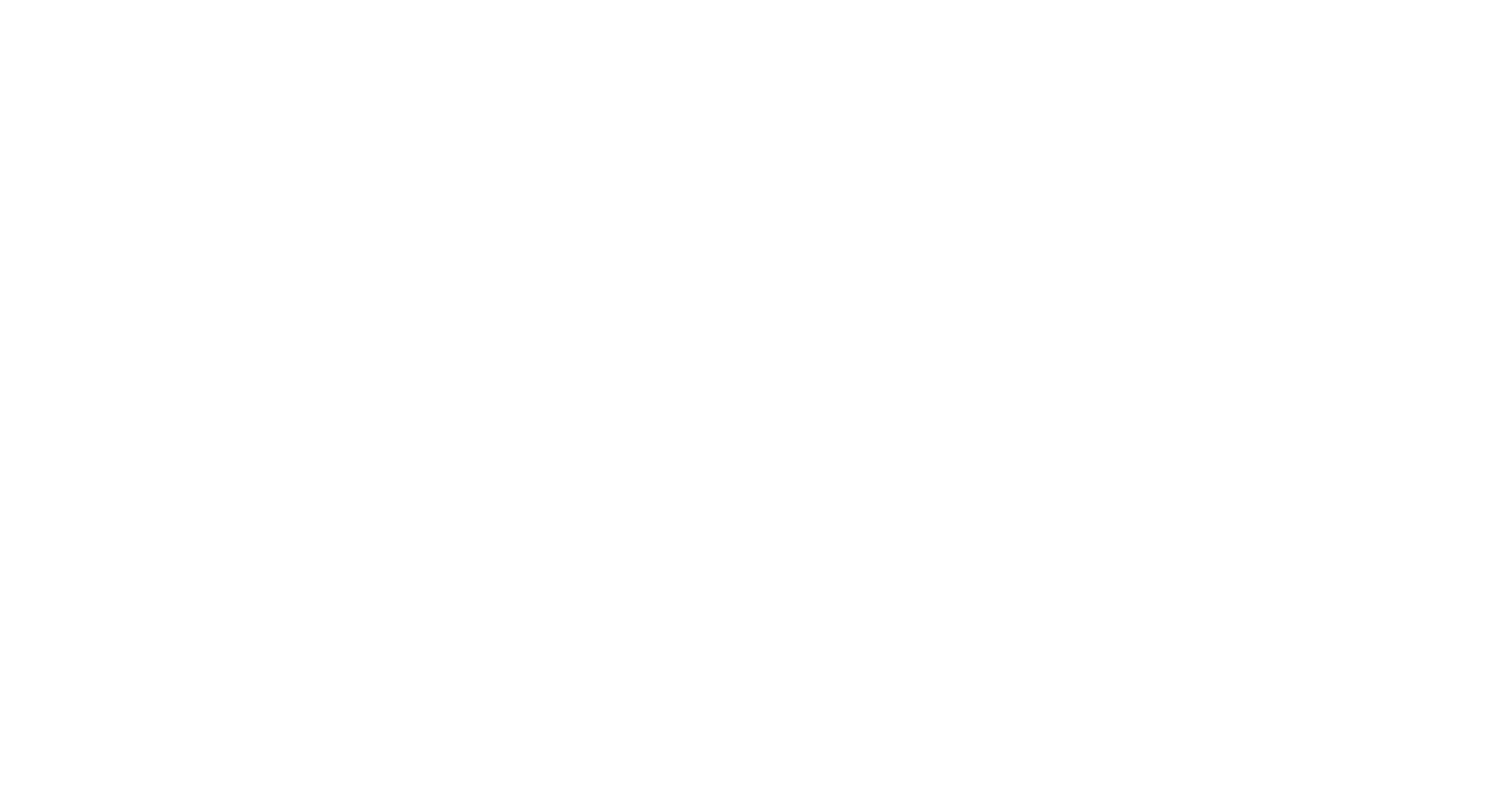 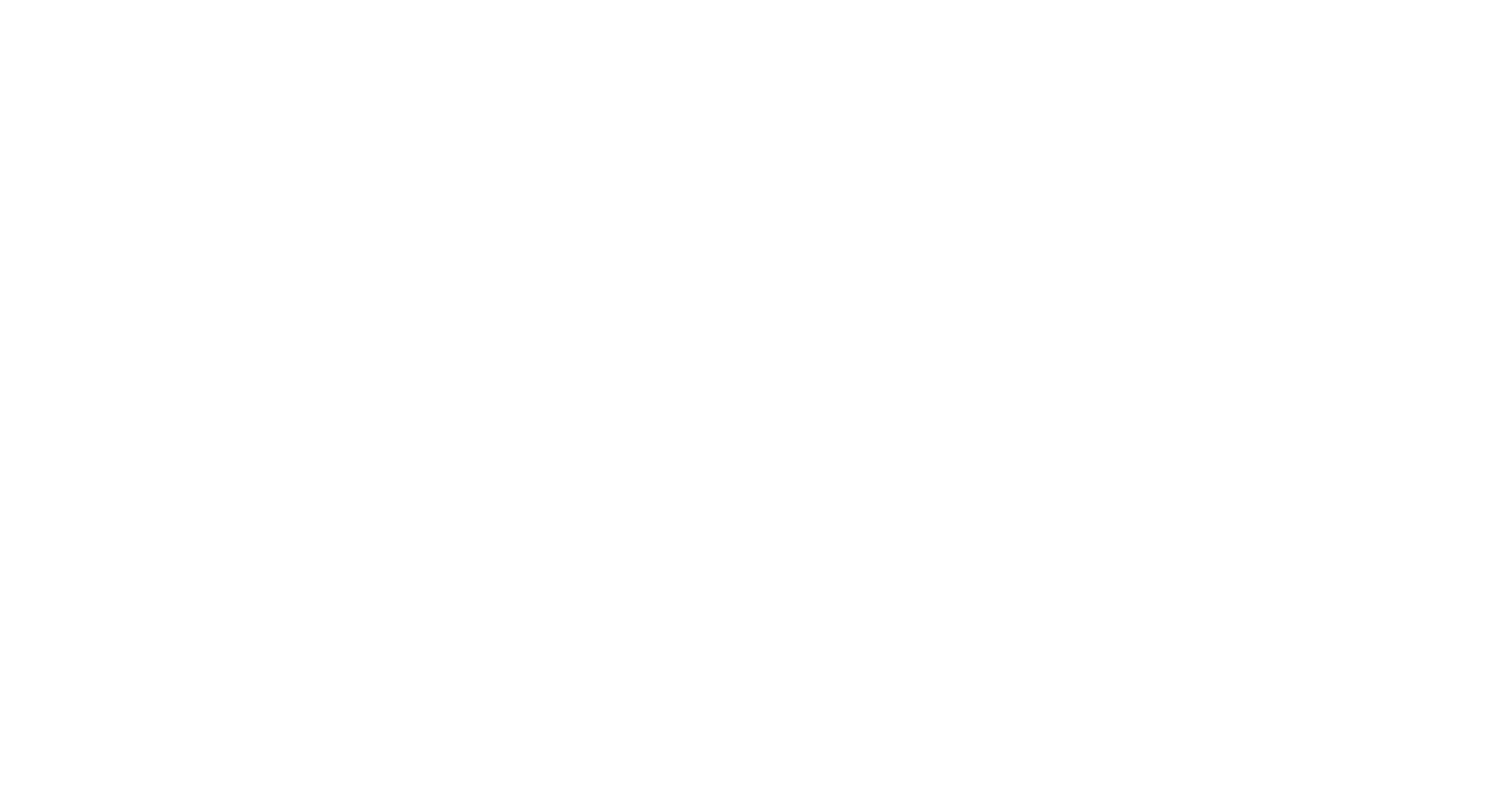 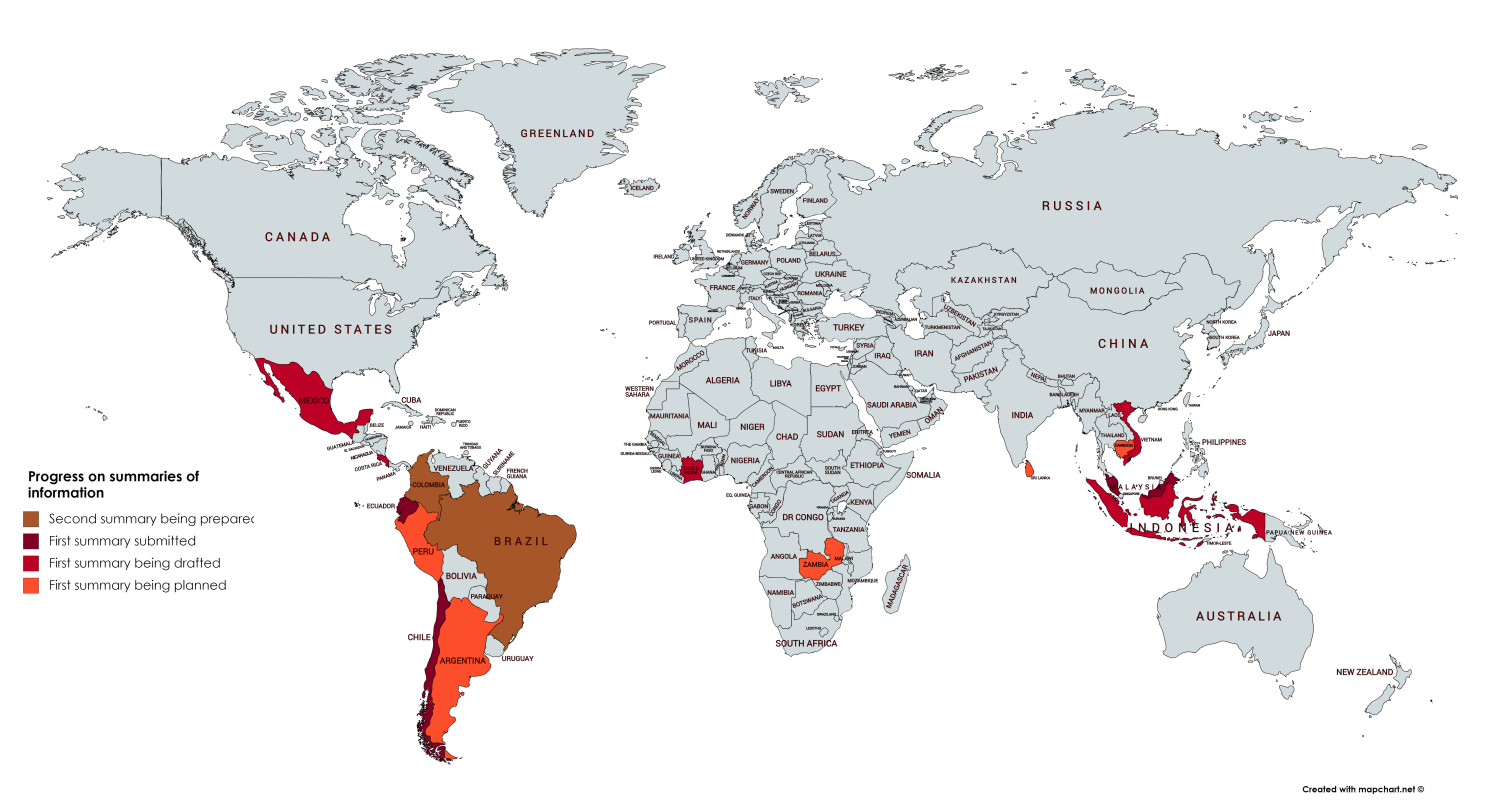 Progress on summaries of information
Lessons from ‘first generation’ summaries of information
Focus on readiness phase – original purpose of summaries of information is to demonstrate performance in implementation phase

Although the distinction made between addressing and respecting limited information on respecting (especially outcomes)

Action plans of gap-filling measures, on how the safeguards will be addressed/respected, often overlooked

SIS design descriptions weak in general, especially on links to NFMS, and how SIS will inform future summaries when it comes to implementation 

No mention of GCF in any summary submitted to UNFCCC thus far; no country anticipated requirements for results-based payments
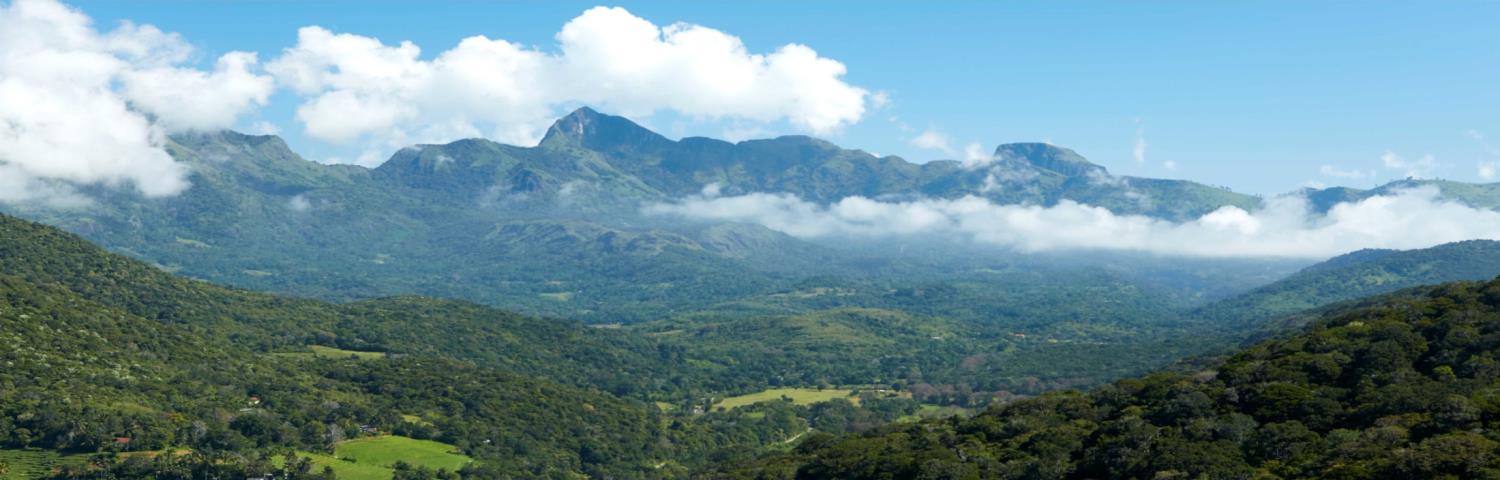 Thank you!
Steve Swan | steven.swan@un-redd.org
Connect with us online:
www.un-redd.org
www.unredd.net